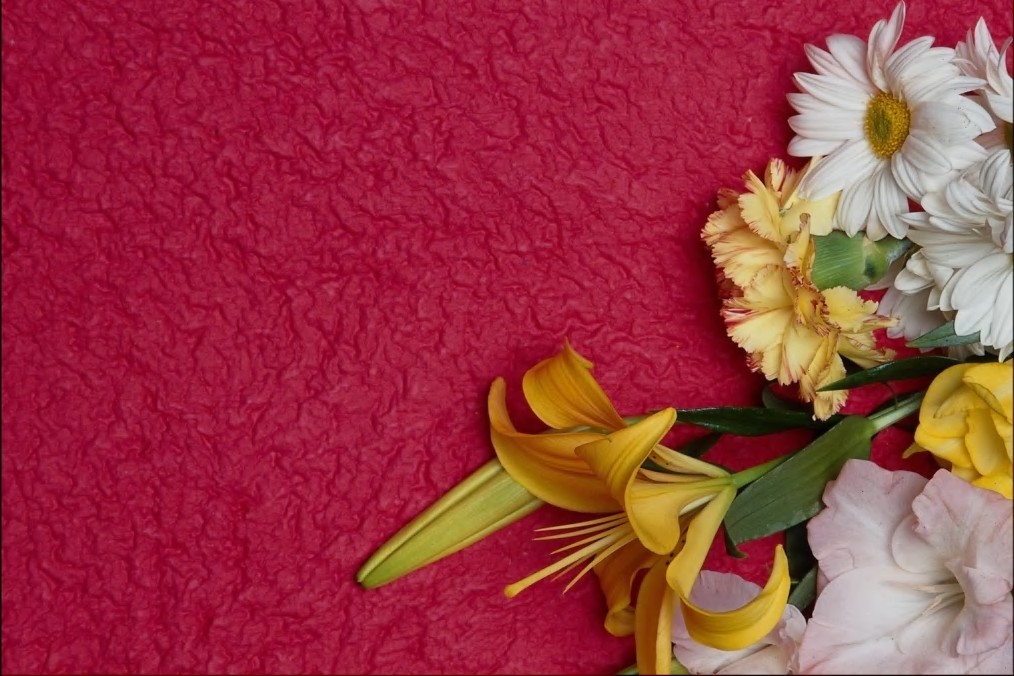 بسم الله الرحمن الرحيم
مشکلات پستان و شیردهی


تهیه کننده: آذررضاصفت 
سوپروایزرآموزشی
اهداف آموزشي
1-آگاهي از علل مشكلات پستان 
2-شناخت نشانه ها و علايم مشكلات پستان
آشنايي با نحوه درمان مشكلات پستان
4- راهنمايي به مادران براي تداوم شيردهي
عناوين مورد بحث
مجاري بسته
ماستيت
آبسه پستان
وجود خون در شير
توده هاي پستان
حساسيت و شقاق نوك پستان
نوك صاف و فرورفته پستان
احتقان پستان
توليد زياد شير
حساسيت و  شقاق نوك پستان
تغييرات هورموني ناشي از حاملگي مي تواند سبب حساسيت نوك پستان مي شود . 
مدت آن در خانمها متفاوت است .
عده اي از خانمها در اولين ماه حاملگي دچار اين حساسيت مي شوند و برخي ديگر حتي تا اواخر حاملگي هم اين مشكل را ندارند.
از مادر سوالات زیر پرسیده می شود:
ازمادر بايد پرسيده شود درچه مرحله اي از شير دادن احساس درد مي كند؟

آيا احساس درد در شروع هر شيردهي است و با تداوم جريان شير برطرف مي شود ؟  يا درد در تمام مدت شيردهي ادامه دارد؟
حساسيت و  شقاق نوك پستان
1- محل درد ممكن است در راس نوك پستان باشد.

در این حالت ، شيرخوار به طور كامل پستان را در دهان نمي گيرد و يا موقع شير خوردن زبانش را بالا مي آورد.

2- محل درد ممكن است در قاعده آن باشد.

در حالت دوم شيرخوار موقع شيرخوردن با لب پايين خود پستان را مي مكد.
حساسيت و  شقاق نوك پستان
3- محل درد ممكن است در تمام سطح نوك پستان باشد.
حالت سوم هنگامي اتفاق مي افتد كه شيرخوار مكيدن هاي قوي دارد ولي وضعيت شيرخوردن و پستان گرفتن نامناسب است .
عقب كشيدن زبان در حين شيرخوردن ،لوله كردن نوك زبان ،ادامه مكيدن هنگام در آوردن پستان از دهان شيرخوار و يا برفك هم مي تواند علت درد باشد.
علائم حساسيت و  شقاق نوك پستان
وقتي اپي تليوم نوك پستان به علت تحريك زياد (معمولا حركات مالشي ) پاره مي شود و شقاق بوجود مي آيد مادر درد شديد احساس مي كند .
اگر شقاق كوچك باشد با ادامه شيردهي درد كمتر مي شود.
در نوك پستان مادر ممكن است ترك شديد يا خونريزي مشاهده شود .
اغلب به شقاق ، عفونت برفكي يا باكتريايي هم اضافه ميشود كه ترميم را به تاخير مي اندازد.
علت حساسيت و  شقاق نوك پستان
شايع ترين علت         وضعيت نادرست شيرخوردن و پستان گرفتن نا مناسب 
اما ، احتقان پستان ، استفاده از پستانك ،كشيدن پستان از دهان شيرخوار و كوچك بودن زبان يا كوتاهي فرنولوم زبان مي توانند از عوامل ديگر موثر در ايجاد شقاق نوك پستان باشند.
سايرعلل حساسيت و  شقاق نوك پستان
1-برفك :سبب حساس شدن ،خارش يا سوزش نوك پستان ميشود .

2-استفاده از صابون :به علت از بين بردن چربي طبيعي حفاظت كننده نوك پستان ،آن را آماده شقاق و زخم مي كند. 

3- سينه بند (كرست ):اگر خيلي سفت يا كوچك باشد نوك پستان را تحت فشار مي دهد و آن را زخمي ميكند.
ساير علل حساسيت و  شقاق نوك پستان
4-استفاده نامناسب از پمپ :سبب درد پستان و نوك آن شده و در بعضي خانمها مكش زياد پمپ ،سبب خونريزي زير جلد مي شود.

5-بيماريهاي پوستي :مثل اگزما ،درماتيت ،زرد زخم ،پسوريازيس
 
6-دندان در آوردن :در سنين بالاتر چون لثه ها سفت تر و حساس مي شوند و شير خوار هنگام جويدن يا گاز گرفتن احساس راحتي مي كند،پستان مادر صدمه ديده و ممكن است دچار شقاق شود.
درمان شقاق نوك پستان
بهترين درمان شقاق نوك پستان پيشگيري است و بهترين راه پيشگيري گرفتن و مكيدن صحيح پستان از روز اول تولد است.
اقدامات عمومي :
مادر بايد كودك را در وضعيت مناسب به پستان بگذارد و وضعيت هاي شيردهي متفاوتي را امتحان كند تا در هروضعيتي كه راحت تر است شير بدهد.
به پستان گذاشتن و گرفتن آن به طور مكرر جهت اصلاح وضعيت شير خوردن در طي مدت تغذيه توصيه نمي شود ذكر شده است اگر مادر 5 بار اين كار را انجام دهد 5 بار درد بيشتر و 5 بار صدمه بيشتري را به نوك پستان خود خواهد زد.
درمان شقاق نوك پستان
مواد موضعي :ازمصرف هرگونه كرم يا پماد كه ممكن است سبب حساسيت شوند بايد اجتناب نمود.
 
لانولين خالص شده، حفاظتي را فراهم مي سازد كه رطوبت طبيعي نوك پستان را حفظ و از خشكي و تشكيل كروت جلوگيري نموده ، به التيام شقاق كمك مي كند و درد نوك پستان را تسكين مي دهد.
درمان شقاق نوك پستان
درمان برفك :
با استفاده از پماد يا ژل ضد قارچ ،برفك پستان درمان 
مي شود كه بايد آرئول را به ملايمت تا 3 دقيقه ماساژ داد.

نيستاتين خوراكي و ضد قارچ هاي جديد triazole   نیز موثرند.
درمان عفونت ها :
عفونت استافيلوكوكي يا عفونت به دليل ساير باكتري ها، نياز به درمان با داروهاي ضد باكتريائي سيستميك يا موضعي مناسب دارند.
درمان شقاق نوك پستان
بيماريهاي پوستي :
بيماريهاي عمومي پوست ممكن است بدون ابتلا ساير نقاط بدن، در نوك پستان تظاهر نمايند .
     بعضي مادران به كرم هايي كه به نوك پستان ماليده مي شود حساس هستند و قطع مصرف آن، مشكل را حل ميكند. صابون ،عطر ادكلن و شوينده ها نيز ممكن است دخيل باشند .
   گاهي نوك پستان مادر، به بزاق دهان كودك واكنش نشان 
   مي دهد.
درمان شقاق نوك پستان
اگر ارتباط مستقيمي بين زخم پستان و عوامل اختصاصي وجود نداشته باشد، نوك پستان به درمان نياز دارد كه ممكن است شامل شستن آن با آب و نمك يا يك محلول قليايي ضعيف مثل بيكربنات سديم (5گرم در 600 ميلي ليتر آب) يا كريستالهاي پرمنگنات پتاسيم و كرم يا پمادهاي استروئيدي ضعيف تا متوسط بعد از هربار تغذيه باشد.
درمان شقاق نوك پستان
تجمع شير در زير پوست :
به صورت نقاط سفيد روي نوك پستان گرچه شايع نيست ولي سبب درد نوك پستان مي شود و مي تواند به مجاري بسته و ماستيت منجر گردد.به هر حال اغلب خود به خود برطرف شده ولي بعضي مواقع ممكن است نياز به برش داشته باشد تا به ملايمت تخليه گردد.
پيشگيري از شقاق نوك پستان
بهترين اقدام آموزش مادر  درباره احتمال حساس شدن نوك پستان در چند روز اول تولد نوزاد و اهميت وضعيت شير دهي و گذاشتن صحيح شيرخوار به پستان
( attachment) است.
نوك صاف و فرو رفته پستان
درصورتيكه آرئول در 2/5 سانتي متر عقب تر از قاعده نوك پستان، فشرده شود و نوك پستان فرو برود يا مقعر شود آنرا نوك پستان فرورفته گويند.
اگر نوك پستان با تحريك و فشردن ناحيه آرئول از دو طرف ،به طرف خارج برجسته شود ،نيازبه درمان خاصي ندارد به شرطي كه قابليت كشش پستان خوب باشد.
درمان نوك صاف و فرو رفته پستان
استفاده از پوشش (محافظ ) پستان ( Breast shell )
به طور معمول پوشش پستان طي سه ماهه سوم حاملگي به كار مي رود . در ابتدا چند ساعت در روز و به تدريج مدت آن افزايش مي يابد. 
اگر تا زمان تولد نوزاد،  اصلاح نشود، مادر می تواند نیم ساعت قبل از شیردادن، پوشش پستان را بپوشد تا نوک آن بیرون کشیده شود.
درمان نوك صاف و فرو رفته پستان
استفاده از سرنگ 
براي نوك پستان هاي كوچك ،از سرنگ هاي 10سي سي و براي پستان هاي بزرگ از سرنگ 20 سي سي استفاده مي شود.
انتهای سرنگ را با تیغ  بریده، پیستون را درآورده و از محل بریده شده وارد نموده  و قسمت صاف سرنگ را به آرئول گذاشته و با کشش برای مدت 30 تا 60 ثانیه، نوک پستان را به بیرون بکشید.
احتقان پستان
كمي بعد از زايمان ،شبكه عروقي پستان افزايش مي يابد و توليد شير هم به تدريج زياد مي شود به طوري كه تا روز سوم بعد از زايمان ، شير به مقدار فراوان ترشح مي شود. اين دو عامل باعث مي شوند كه پستان در لمس ،قوام محكم تا سفت داشته و دردناك و گرم باشد.
اگر شيرخوار از موقع تولد به طور مكرر از پستان مادر شير بخورد،احتمال بروز احتقان كمتر مي شود.
درمان احتقان پستان
به مادر توصيه مي شود :
به طور مكرر و نامحدود ( هر 1 تا 3 ساعت )شير بدهد تا پستان ها به خوبي تخليه شوند.

قبل از هربار شيردهي مقداري از شير را بدوشد تا آرئول نرم شوند .

قبل از دوشيدن يا شير دادن به كودك ، به مدت 20دقيقه كيسه آب گرم روي پستان خود بگذارد تا جريان شير و رگ كردن پستان فعال شود.
درمان احتقان پستان
به فرزندش بر حسب تقاضاي او شير دهد .اجازه دهد كه شيرخوار از پستان اول آن قدر تغذيه كند تا سير شود و خودش آن را رها كند. 

در صورت نياز شيرخوار را جهت شيرخوردن از خواب بيدار كند. 
 
مابين شيردهي ،براي تسكين و كاهش اتساع عروق و تورم مي تواند از كمپرس سرد استفاده نمايد. 

در موقع شير دادن ،پستان را به طرف نوك آن ماساژ دهد.
درمان احتقان پستان
وضعيت هاي شيردهي را تغيير دهد تا تمام نواحي پستان به خوبي تخليه گردد. 

بعد از هر نوبت شير دادن به مدت 20 دقيقه كيسه آب سرد روي پستان خود بگذارد. 

شيردهي را از پستان پر شروع نمايد. 

گذاشتن برگ هاي كلم سرد شده  روي پستان مادر ممكن است اثرات مشابهي در بعضي از مادران داشته باشد . استفاده از برگ كلم سبز حتي خيلي سريع تر از كمپرس يخ و يا ساير درمانها ي ديگر به رفع احتقان پستان كمك مي نمايد .
توليد زياد شير
احتقان و توليد شير به طور معمول در چند روز اول اتفاق مي افتد و در بعضي از مادران توليد بيش از حد شير پايدار مي ماند . اين حالت علاوه بر اين كه براي مادر ناراحت كننده است ممكن است به مجراي بسته و ماستيت هم منجر شود . 

درمان :
در هر وعده تغذيه ،از يكي از پستان ها به تناوب شير داده شود . وقتي شيرخوار به طور مكرر (حداقل هر 5/2الي 3 ساعت ) شير بخورد اين روش نتيجه خوبي مي دهد.
مجاري بسته
لمس يك توده حساس در پستان مادري كه شير مي دهد و قبلا سالم بوده ،احتمالاً به علت بسته شدن يك يا چند مجراي جمع كننده شير است.
مجاري بسته
علل :
فاصله طولاني بين دفعات شيردهي 
تخليه ناكامل پستان ،ضربه و فشار به پستان 
مناسب نبودن  اندازه سينه بند 
 خوابيدن به شكم ،سفت بستن (آغوشي ) بچه 
به خواب رفتن شيرخوار در روي پستان و نامناسب بستن كمر بند صندلي هنگام مسافرت
درمان مجاري بسته
شيردهي مكرر به تخليه پستان و برطرف كردن انسداد كمك مي كند . از شير گرفتن شيرخوار در اين زمان به علت امكان عوارض ماستيت و تشكيل آبسه ممنوع است .

شروع شيردهي بايد ابتدا از پستان مبتلا باشد تا تخليه موثر را تقويت كند. 

شيرخوار در وضعيت صحيح به پستان گذاشته شود. 

مادر بايد وضعيت هاي متفاوتي را امتحان كند . جاذبه زمين مي تواند به تخليه مجراي مبتلا كمك نمايد.
درمان مجاري بسته
قبل و حين شيردهي ،جهت تقويت جريان شير از كيسه آبگرم و بعد از هربار شيردهي جهت تسكين ،از كيسه آب سرد استفاده گردد. 

هنگام شيردادن يا دوشيدن شير ،ناحيه مبتلا از بالا به طرف نوك پستان به ملايمت ماساژ داده شود.

اگر كودك نمي تواند پستان را كاملا خالي نمايد ،بايد شير را با دست دوشيد . دوشيدن در زير دوش آب گرم اغلب موثر است. 

جهت كمك به رگ كردن پستان ،مادر بايد آرامش داشته باشد.
ماستيت
ماستيت يا التهاب پستان (يا قسمتي از آن ) اغلب متعاقب انسداد جريان شير اتفاق مي افتد زيرا شير از مجاري به داخل بافت هاي اطراف نشت مي كند كه لزوما نشانگر عفونت نيست. 
ماستيت غيرعفوني : متعاقب نشت شير به داخل بافت هاي يك مجراي بسته ايجاد مي شود .
ماستيت عفوني شامل :
الف)سلوليت بافت هم بند بين لوبولي 
ب) عفونت مجاري شير همراه با آدنيت
علل ماستيت
تخليه ناكافي پستان
آسيب به نوك و بافت پستان آسيب ديده و منابع خارجي عفونت 
ساير علل :
عفونت هاي ويروسي مثل اوريون 
ضربه هاي مكرر (لگد ،فشار )
استرس
خستگي 
ناخوشي عمومي 
سوء تغذيه 
 پايين بودن سطح IgA   ، لاكتوفرين
درمان ماستيت
درمان ماستيت غير عفوني 
تخليه مكرر و كامل پستان ،سبب احساس راحتي پستان مي شود كه به دليل خروج شير و كاهش فشار پستان است.
درمان ماستيت عفوني 
در صورت شك  به  ماستيت  عفوني ، بايد  هر چه  زودتر  درمان   با 
آنتي بيوتيك را  شروع و  به  مدت 10  روز  ادامه داد.
عوارض ماستيت
آبسه پستان 

تهاجم ثانويه ارگانيزم هاي قارچي مثل كانديدا آلبيكانس
آبسه پستان
یک تجمع موضعی چرک است.
علل: 
تخلیه ناکافی  عفونت باکتریایی
درمان ناکافی یا عدم درمان ماستیت عفونی
از شیرگرفتن ناگهانی یک حمله التهاب حاد پستان

علایم: بی حالی، تهوع، خستگی زیاد، درد عضلانی همراه  با تورم، درد و قرمزی موضعی

درمان:  استراحت و تخلیه کامل پستان( هرچند ساعت یکبار) ، تخلیه باز جراحی همراه با مصرف آنتی بیوتیک ، آسپیراسیون مکرر آبسه (با کنترل از طریق سونوگرافی)
وجود خون در شیر
خروج شیر از پستان در اواخر حاملگی و طی دو هفته اول بعد از زایمان به طور معمول به دلایل زیر است:

احتقان عروقی
پاپیلومای داخل مجاری و بیماری فیبروکیستیک
پاره شدن مویرگهای داخل پستان

اگر بعد از 2 هفته وجود خون همچنان ادامه داشته باشد، باید مادر به پزشک مراجعه کند.
توده های پستانی
توده های پستانی در زمان شیردهی شامل مجاری مسدود شده و عفونت پستان و گاه تومورهای خوش خیم مثل فیبروم یا کیست ناشی از احتباس شیر( گالاکتوسل) و ندرتاً سرطان است.
خلاصه
تغييرات هورموني ناشي از حاملگي مي تواند سبب حساسيت نوك پستان مي شود .  با استفاده از روشهایی می توان از آسیب بیشتر پستان جلوگیری کرد و درد را کاهش داد.
بعد از زايمان ،شبكه عروقي پستان افزايش مي يابد و توليد شير هم به تدريج زياد مي شود و احتقان پستان بروز می کند . اگر شيرخوار از موقع تولد به طور مكرر از پستان مادر شير بخورد،احتمال بروز احتقان كمتر مي شود.
خلاصه
ماستيت يا التهاب پستان (يا قسمتي از آن ) اغلب متعاقب انسداد جريان شير اتفاق مي افتد. تخليه مكرر و كامل پستان و گاهی مصرف آنتی بیوتیک به درمان آن کمک می کند.

آبسه پستان تجمع موضعی چرک می باشد.
درمان:  استراحت و تخلیه کامل پستان( هرچند ساعت یکبار) ، تخلیه باز جراحی همراه با مصرف آنتی بیوتیک
خسته نباشید